Отборочный этап конкурса детских работ «Подарок маме»-2014
Составила:
ст. воспитатель
Вакуленко Любовь Сергеевна
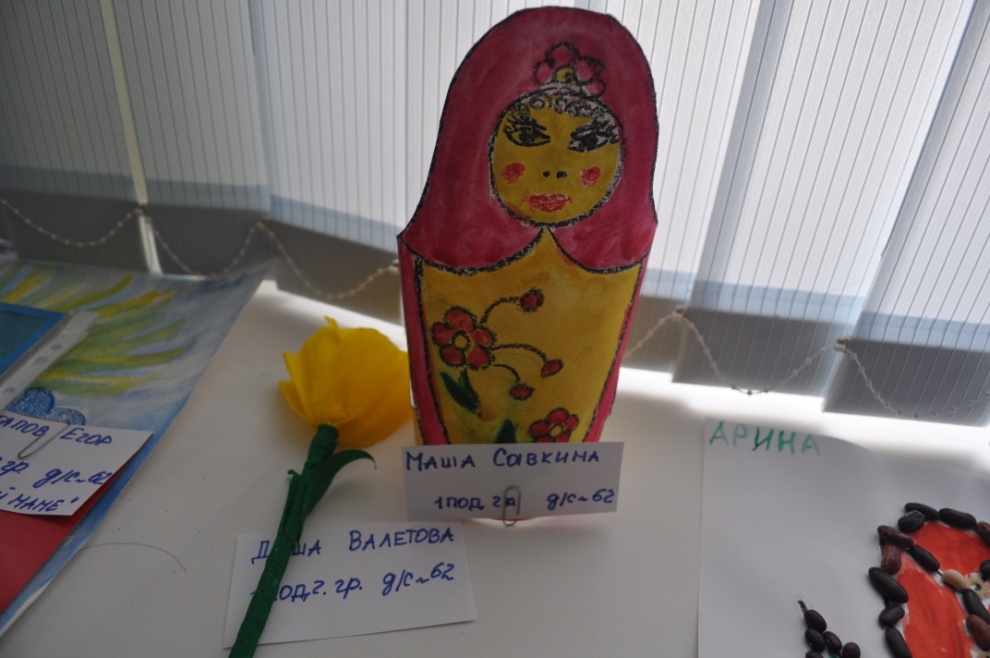 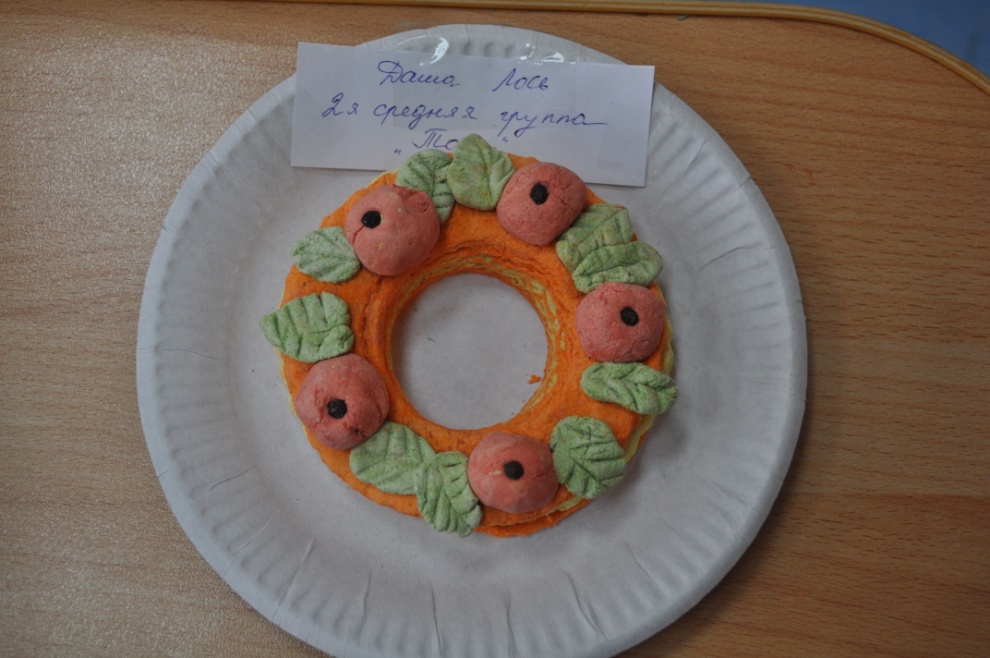 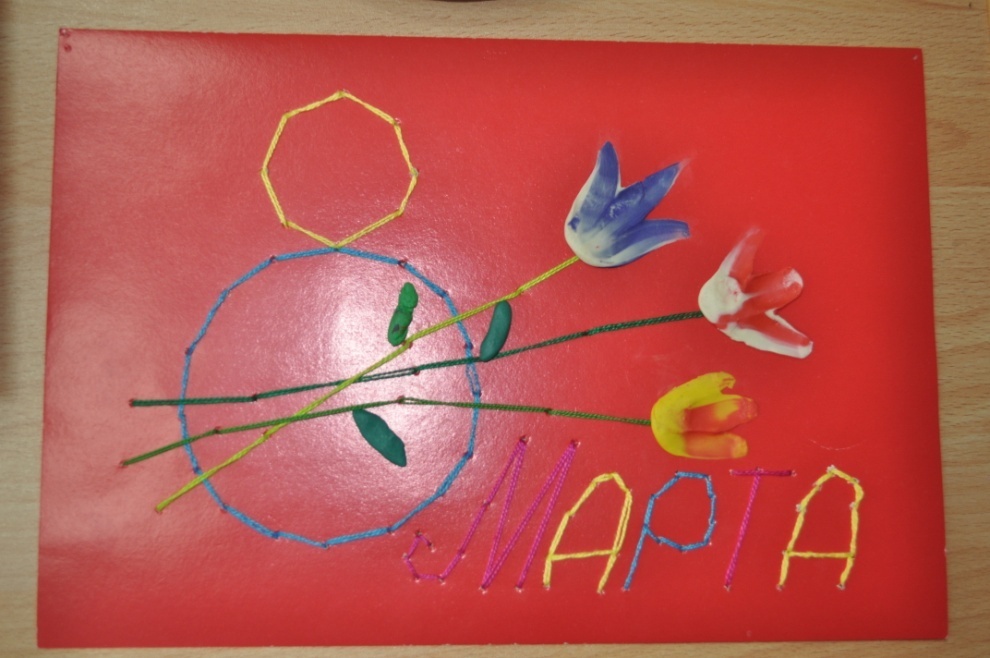 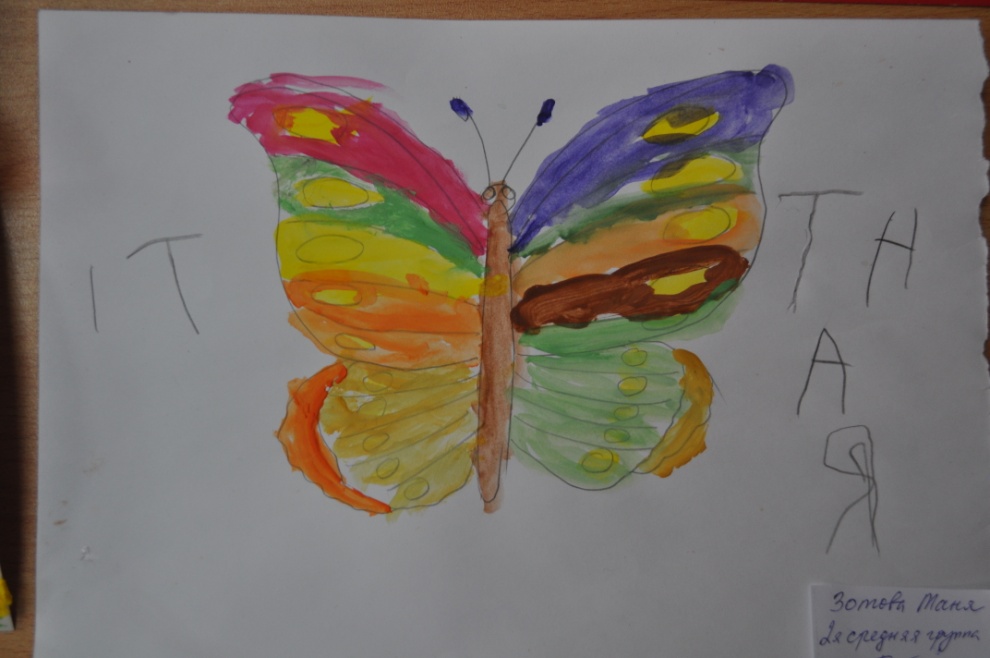 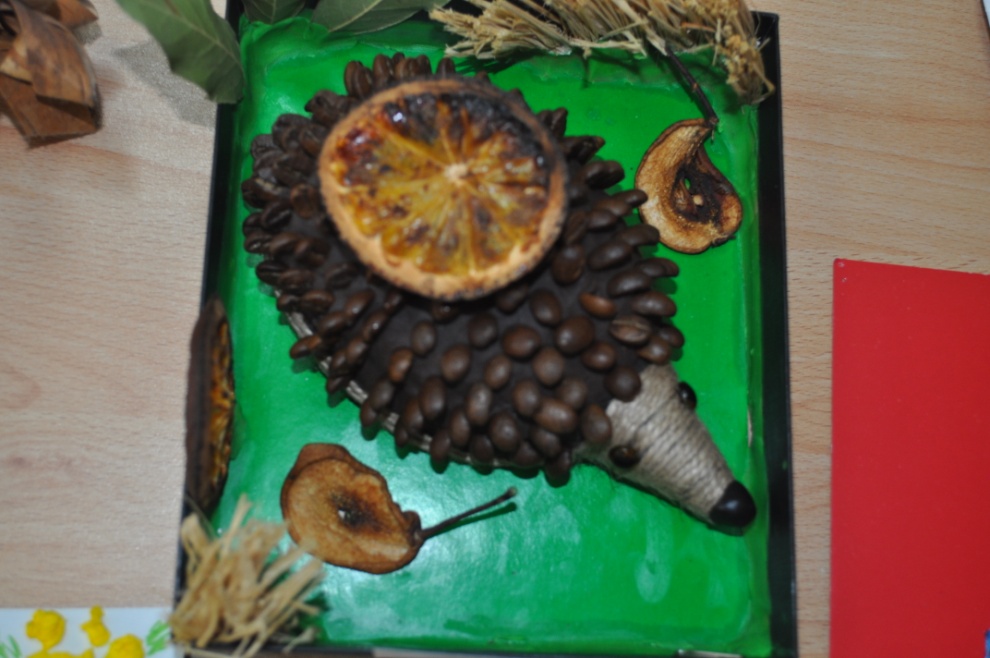 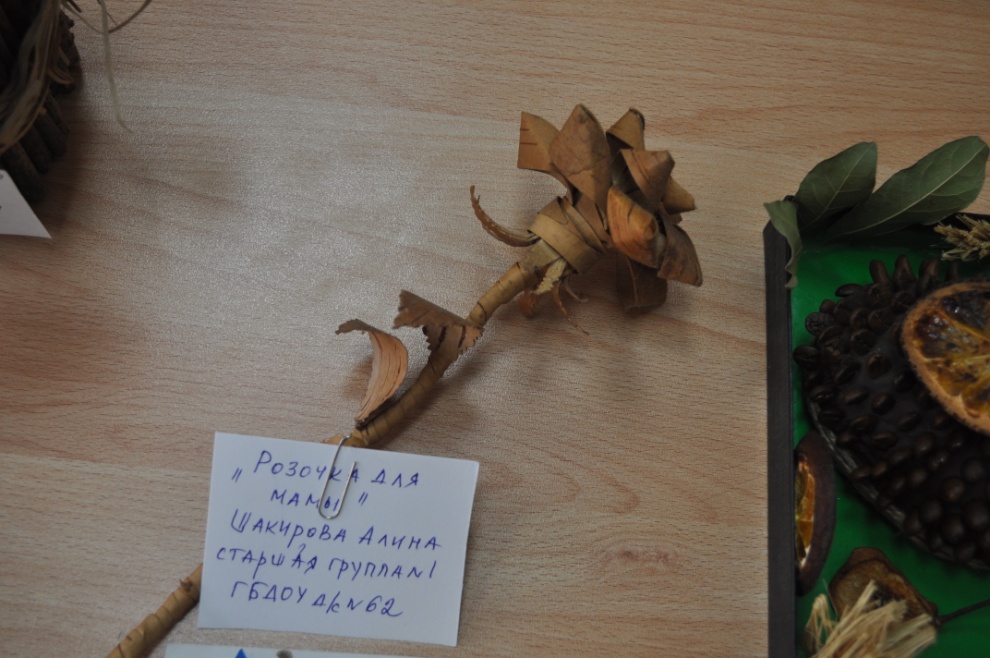 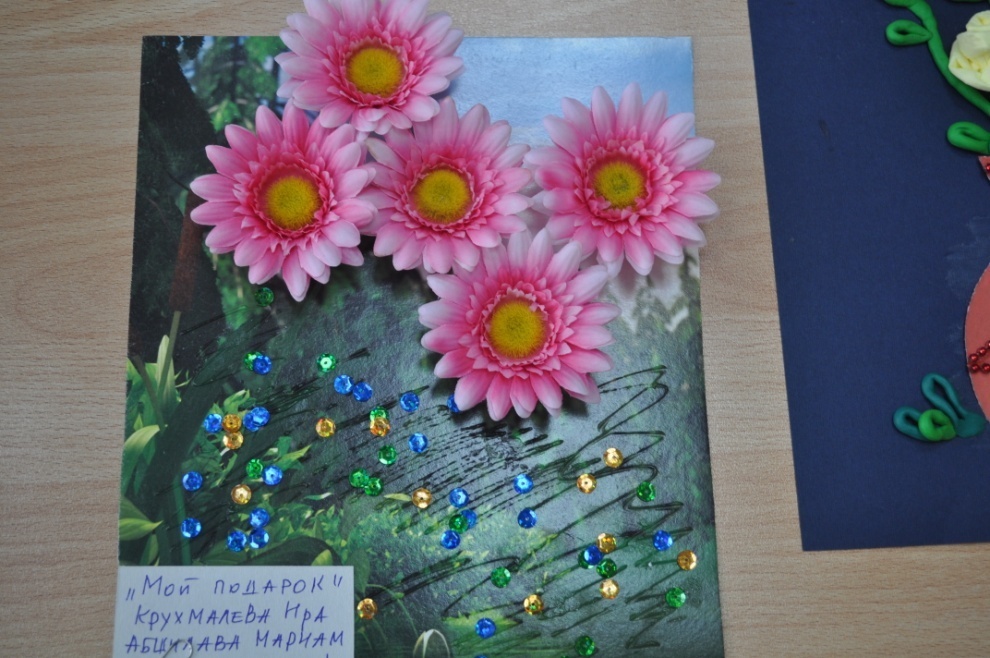 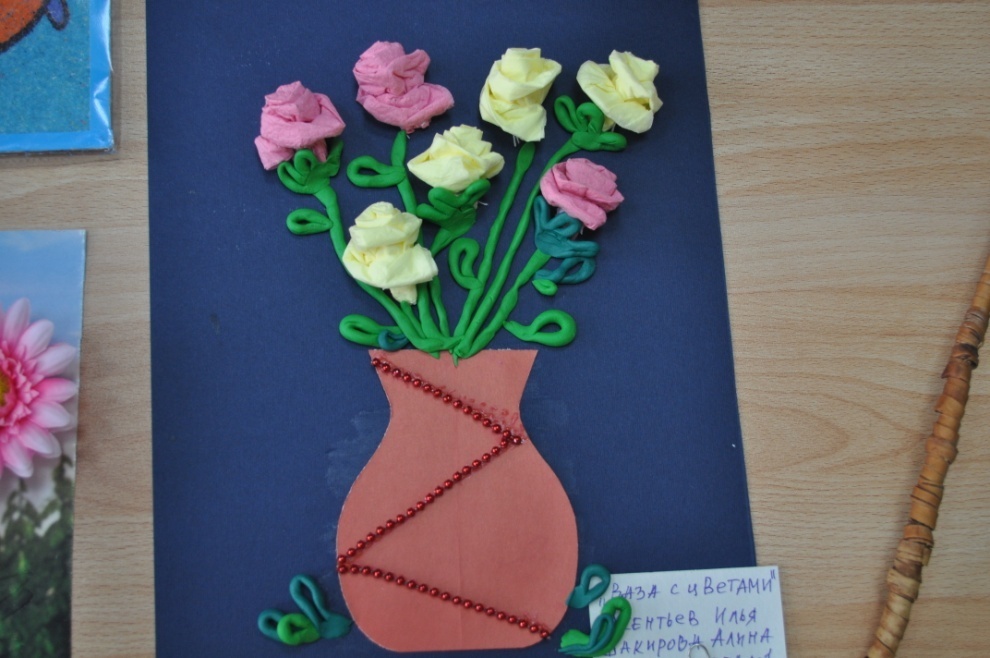 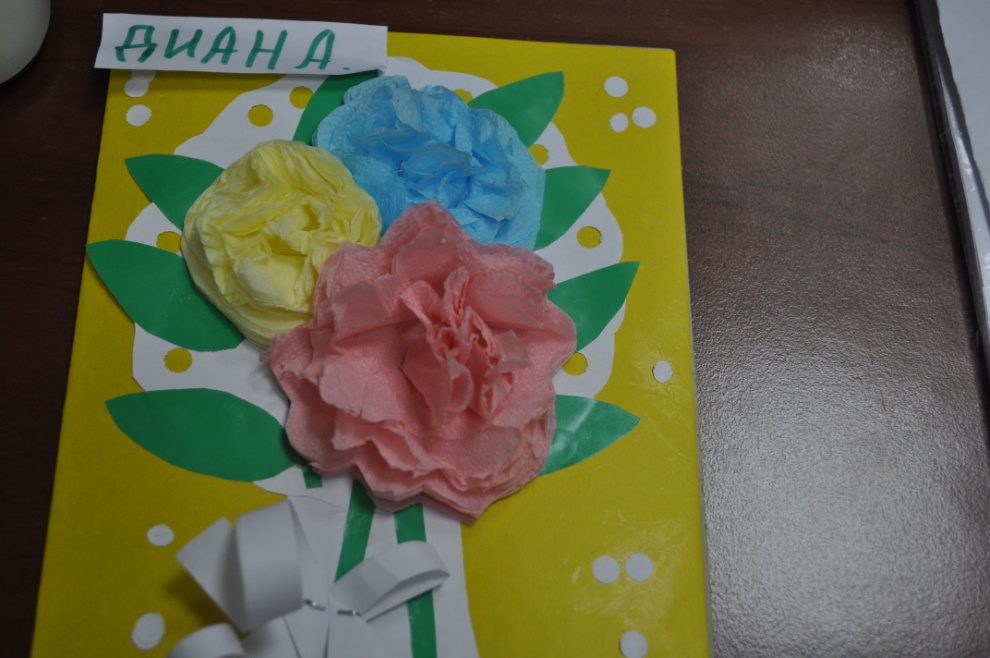 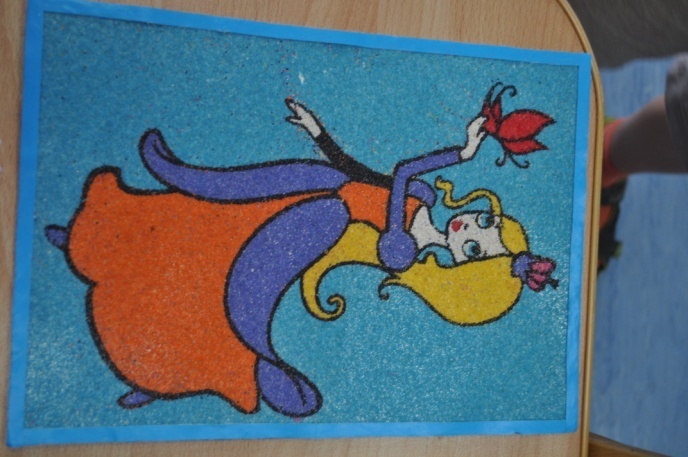 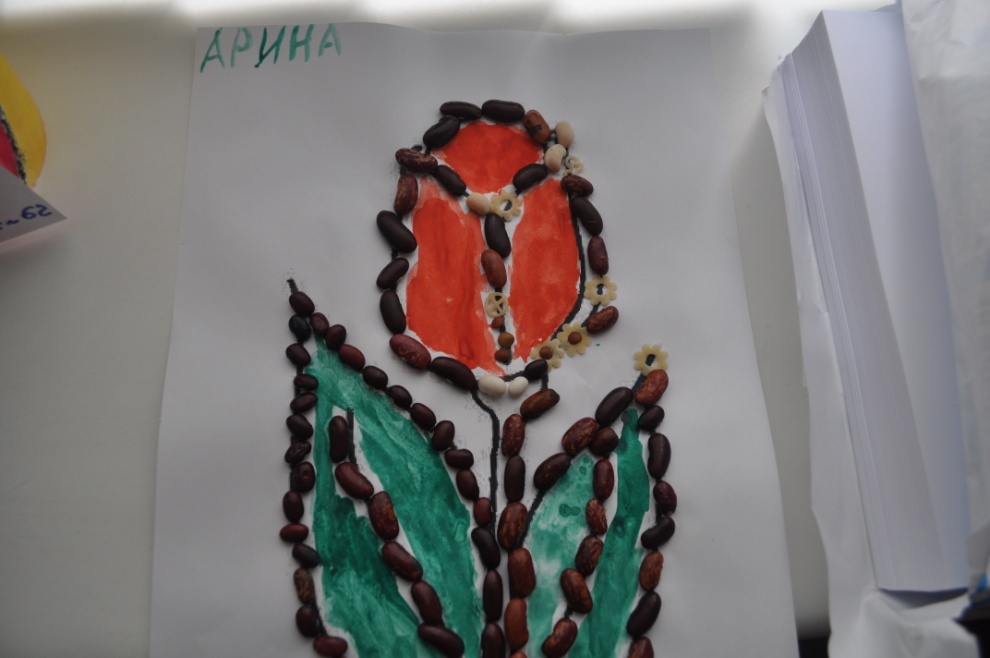 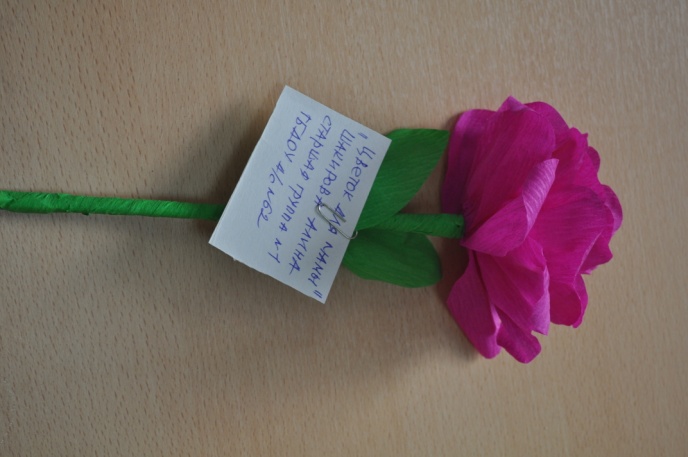 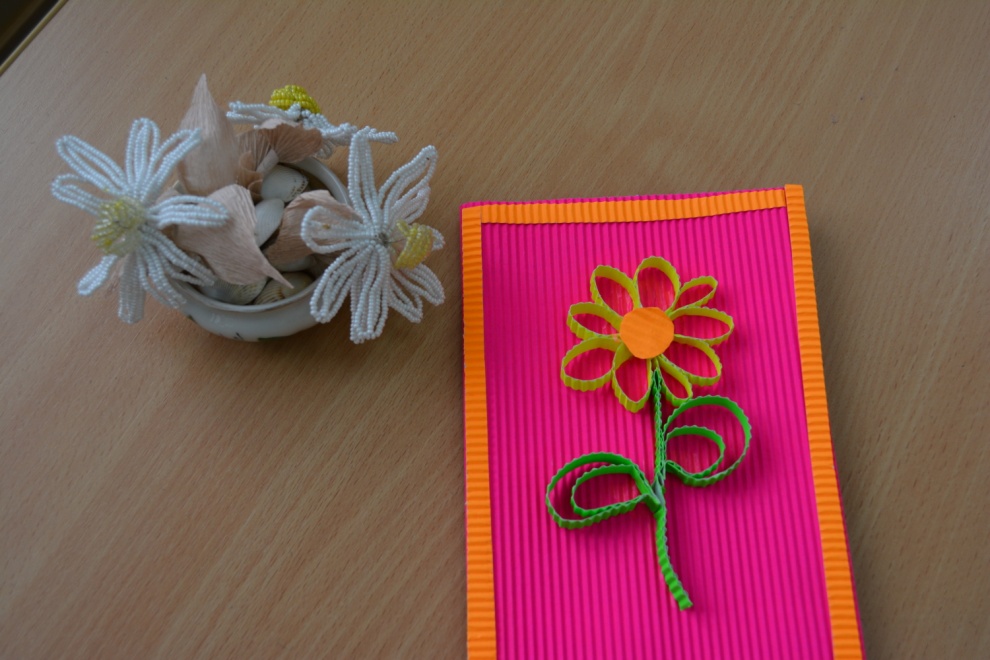 Работы, отправленные на районный конкурс:

Королева Ева «Букет для мамы», старшая группа №1 (внизу)

Новикова Юля «Мамочка, весна пришла!», средняя группа №2
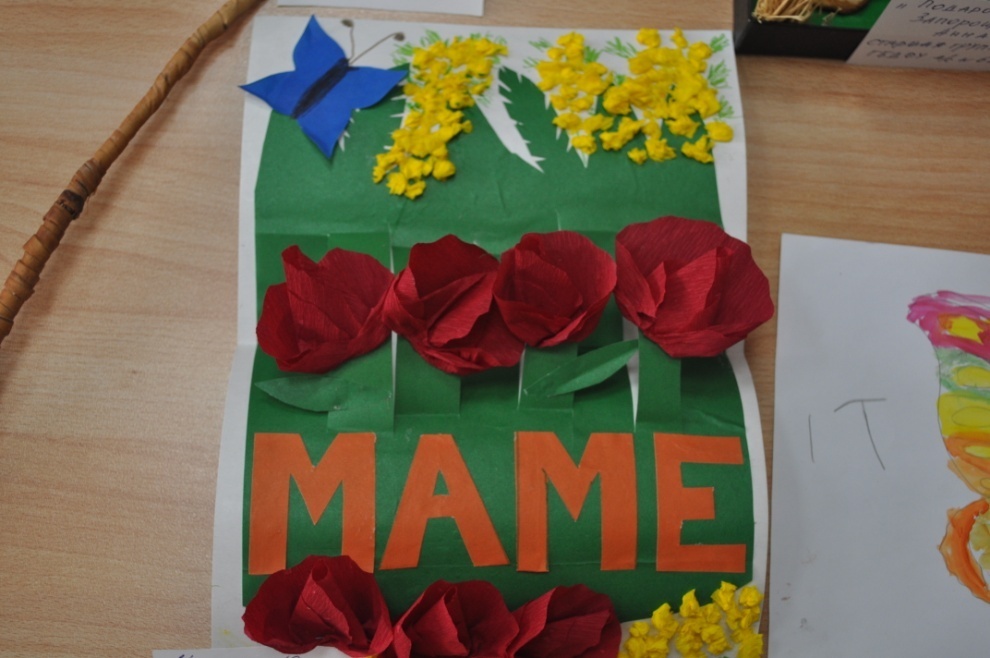 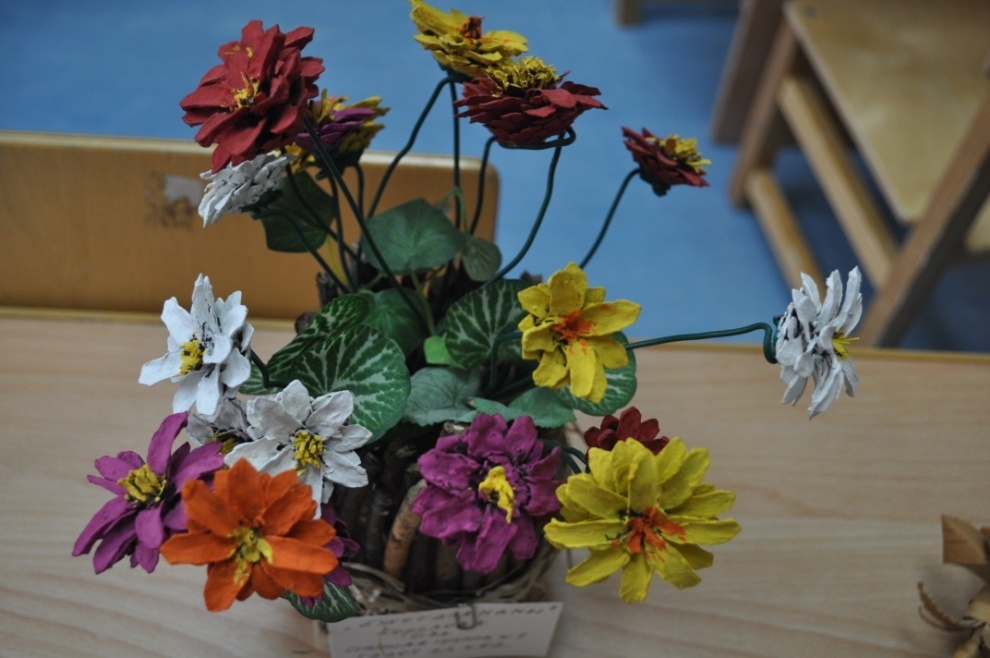